Анализ результатов ЕГЭ по математике 
за 2019-2020 уч. г.




                                                                                           Подолян Елена Вячеславовна, к.п.н., доц. кафедры 
                                                                                          инженерной математики НГТУ, учитель 
                                                                                          математики высшей квалификационной 
                                                                                          категории  Инженерного лицея НГТУ, 
                                                                                          председатель предметной комиссии
                                                                                          Новосибирской области


Новосибирск 2020
Количество участников ЕГЭ 
по математике
Количество участников ЕГЭ по районам
Динамика результатов ЕГЭ по предмету
Доля участников по предмету в сравнении  по районам
Образовательные учреждения, продемонстрировавшие наиболее высокие результаты ЕГЭ по предмету
Диаграмма распределения участников ЕГЭ по тестовым баллам
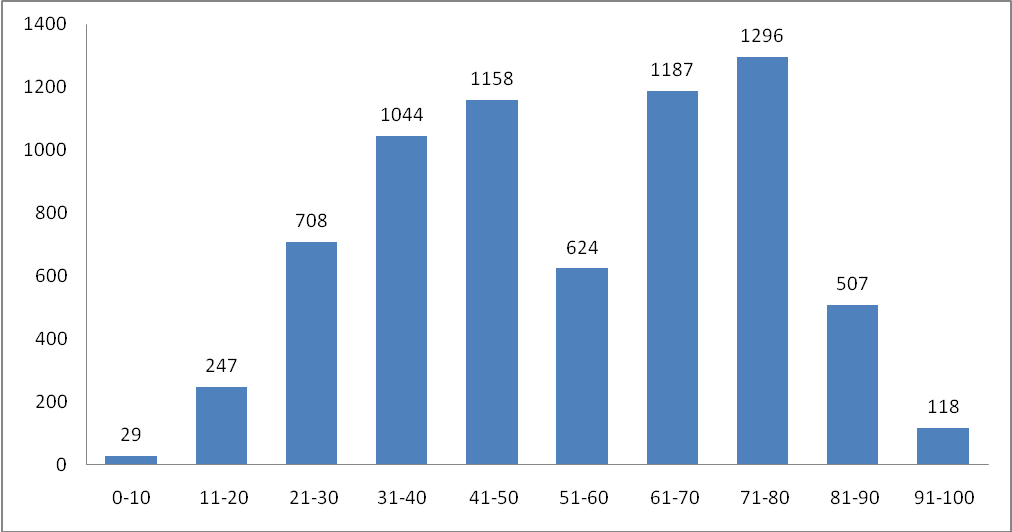 Процент верно выполненных заданий части 1(2020 г.)
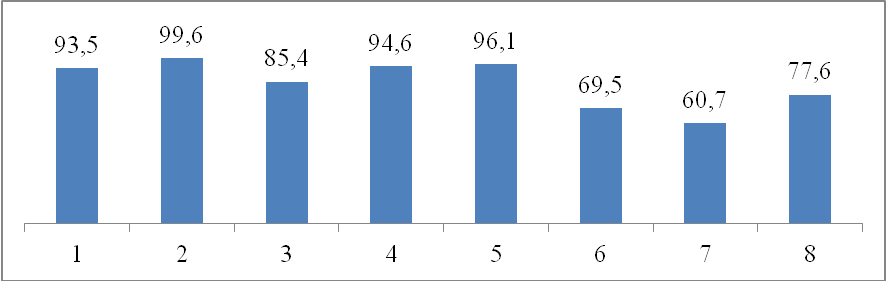 Процент верно выполненных заданий части 1(2019 г.)
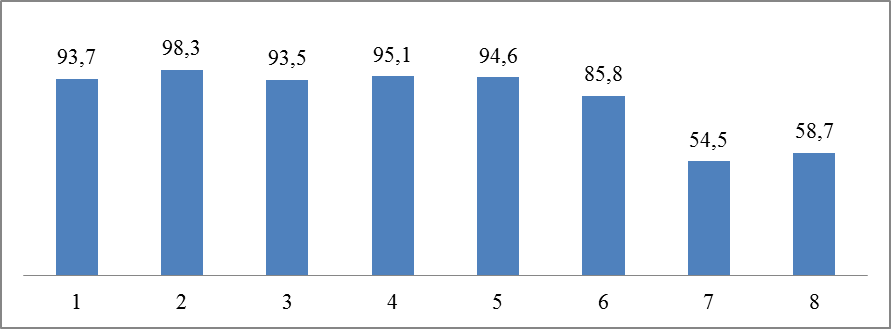 Процент верно выполненных заданий части 2
Задания с развернутым ответом
№13 а) Решите уравнение
.
б) Укажите корни этого уравнения,
принадлежащие отрезку
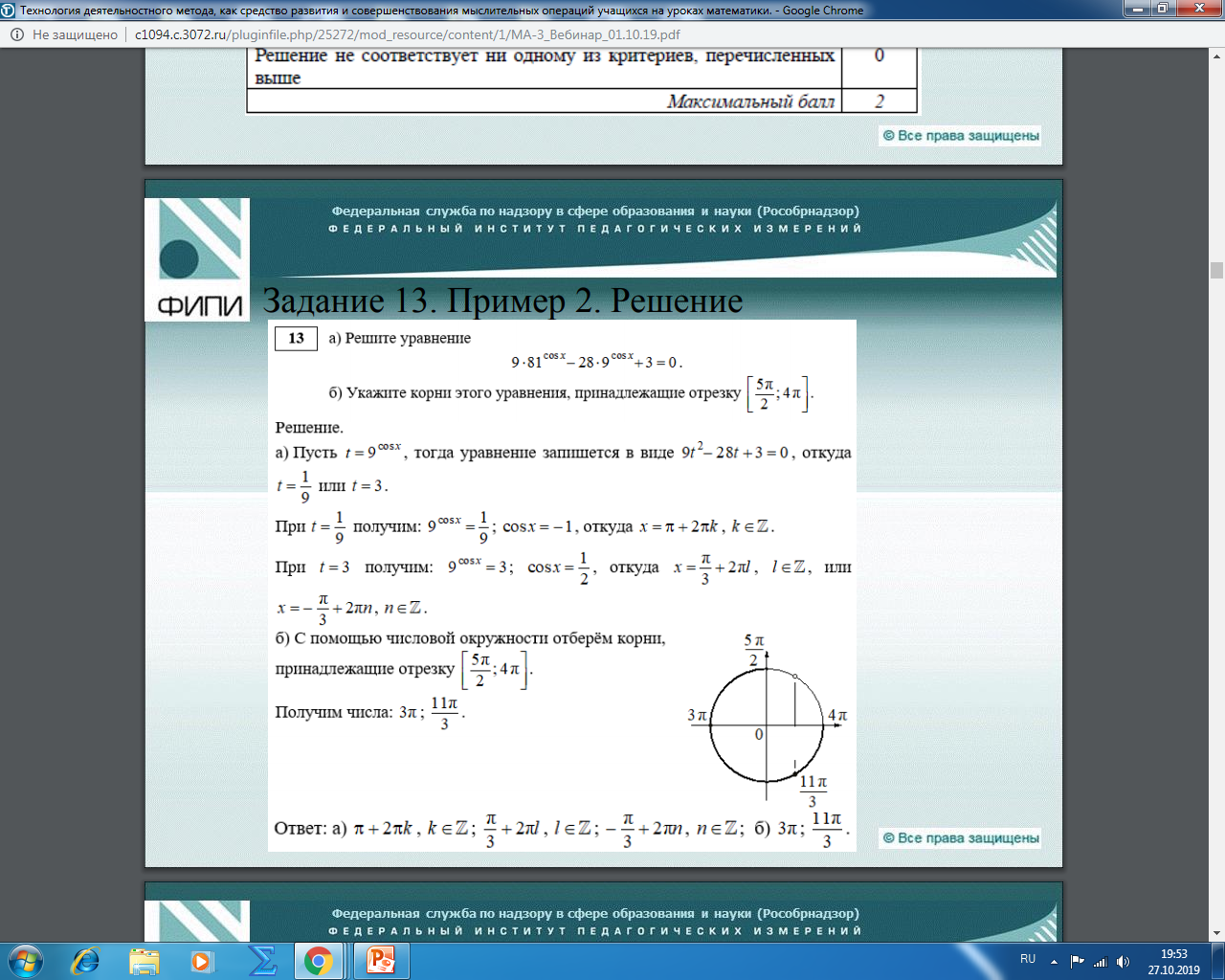 Задания с развернутым ответом
.
№15 Решите неравенство
Комментарий
«Применяя метод интервалов к неравенству с логарифмом, участник ставит знаки в интервале, где логарифм не определен. Далее пересекает С ОДЗ исходного неравенства и получает верный ответ. Как оценить?»
«Метод интервалов начинается так: на координатной прямой 
отмечаем область определения, нули и на полученных промежутках  определяем знаки выражения.

Описанное выше решение не может быть отнесено к верному.»
Задания с развернутым ответом
№17. В июле 2026 года планируется взять кредит на пять лет в размере 1050 тыс. рублей. Условия его возврата таковы:
— каждый январь долг возрастает на 10% по сравнению с концом предыдущего года;
— с февраля по июнь каждого года необходимо выплатить одним платежом часть долга;
— в июле 2027, 2028 и 2029 годов остаётся равным 1050 тыс. рублей;
— выплаты в 2030 и 2031 годах равны;
— к июлю 2031года долг будет выплачен полностью.
На сколько рублей последняя выплата будет больше первой?
Задания с развернутым ответом
№19. На доске написано несколько различных натуральных чисел, в записи которых могут быть только цифры 4 и 9 (возможно, только одна из этих цифр).
а) Может ли сумма этих чисел быть равна 107?
б) Может ли сумма этих чисел быть равна 289?
в) Какое наименьшее количество чисел может быть на доске, если их сумма равна 3986?